مديرية جهة طنجة –تطوان –الحسيمة
الأمية بجهة طنجة –تطوان –الحسيمة إحصاء2014
طنجة 12 أكتوبر 2016
1
مديرية جهة طنجة –تطوان –الحسيمة
نقط العرض
1-السكان القانونيون  لجهة طنجة – تطوان – الحسيمة 2-السكان البلديون لجهة طنجة-تطوان-الحسيمة حسب فئات السن والنوع3-الهرم السكاني لجهة طنجة-تطوان-الحسيمة4-مفهوم الأمية وكيفية حساب معدلاتها 5-معدلات الأمية حسب فئات السن والنوع  ووسط الإقامة  بجهة طنجة-تطوان-الحسيمة 6- معدلات الأمية حسب وسط الإقامة  بأقاليم وعمالات جهة طنجة-تطوان-الحسيمة 7- معدلات الأمية حسب النوع بأقاليم وعمالات جهة طنجة-تطوان-الحسيمة 8- معدلات الأمية حسب النوع بالجماعات الترابية لجهة طنجة-تطوان-الحسيمة
2
السكان القانونيون لجهة طنجة-تطوان-الحسيمة حسب الإقليم  إحصاء2014 مجموع الوسطيــــــن
3
السكان القانونيون لجهة طنجة-تطوان-الحسيمة حسب الإقليم  إحصاء2014 الوسط الحضري
4
السكان القانونيون لجهة طنجة-تطوان-الحسيمة حسب الإقليم  إحصاء2014 الوسط القروي
5
السكان  البلديون بجهة طنجة-تطوان-الحسيمة حسب فئات السن إحصاء 2014
6
الهرم السكاني لجهة طنجة-تطوان –الحسيمة إحصاء2014
7
مديرية جهة طنجة –تطوان –الحسيمة
الأمية
يمكن اعتبار كل شخص قادر على قراءة وكتابة عرض بسيط متعلق بحياته اليومية غير أمي .وعليه يعتبر أميا حسب هذا التعريف ، كل شخص لا تتعدى كفاءته قراءة وكتابة اسمه والأرقام العددية أو عبارة شعرية محفوظة عن ظهر قلب ، أو أنه لا يعرف القراءة والكتابة مطلقا. ويدخل ضمن هذه الفئة أيضا كل شخص يعرف القراءة و لا يعرف الكتابة أو العكس . بالنسبة للأشخاص المكفوفين الذين يتقنون طريقة براي للكتابة يجب اعتبارهم وكأنهم يعرفون القراءة والكتابة.
8
مديرية جهة طنجة –تطوان –الحسيمة
الأمية
يجب التوضيح أن:
- قياس الأمية يهم السكان البالغين من العمر 10 سنوات فأكثر طبقا لتوصيات منظمة الأمم المتحدة، 
-الأشخاص المتمدرسين هم الذين ترددوا على مؤسسة تعليمية أو تكوينية خلال السنة الدراسية 2013-2014،
9
مديرية جهة طنجة –تطوان –الحسيمة
معدل الأمية
100× عدد الأفراد البالغين 10 سنة فأكثر الذين يستطيعون القراءة والكتابة
 عدد السكان البالغين 10 سنة فأكثر
10
معدل الأمية حسب الجنس  و فئات السن  جهة طنجة-تطوان-الحسيمةإحصاء2014
11
معدل الأمية حسب الجنس  و فئات السن  جهة طنجة-تطوان-الحسيمة
الوسط الحضري  إحصاء2014
12
معدل الأمية حسب الجنس  و فئات السن  جهة طنجة-تطوان-الحسيمة
الوسط القروي  إحصاء2014
13
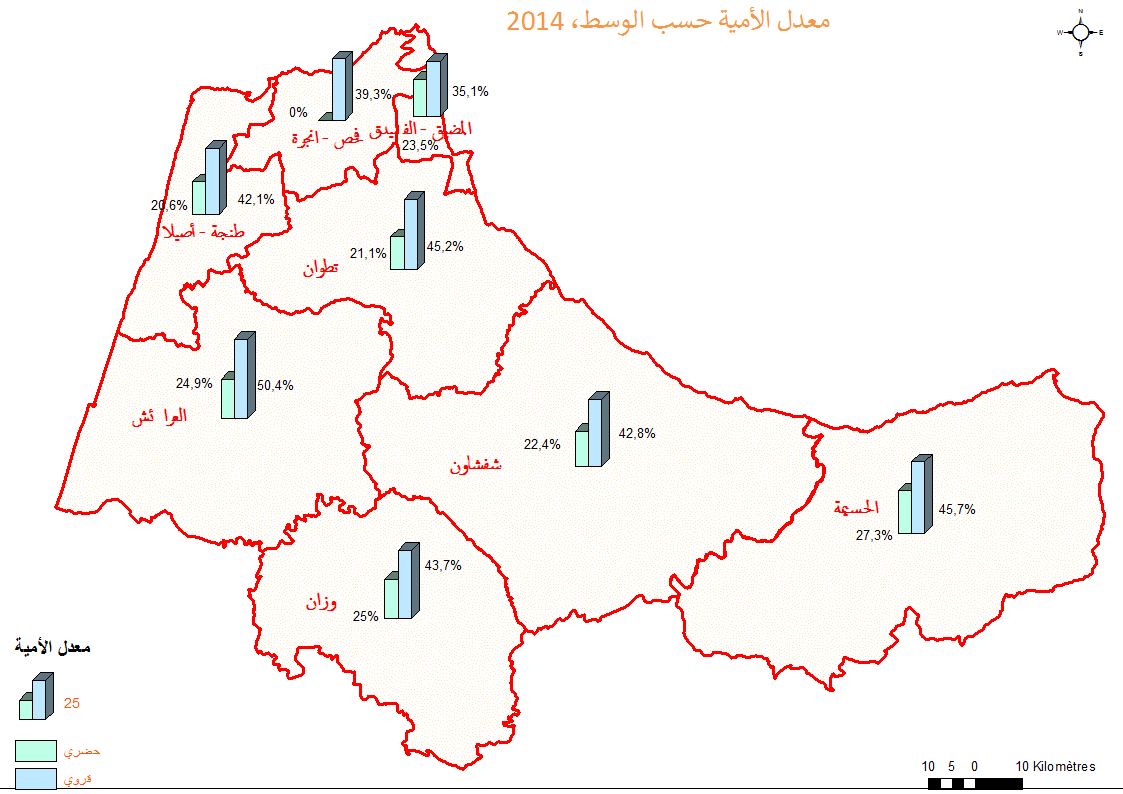 14
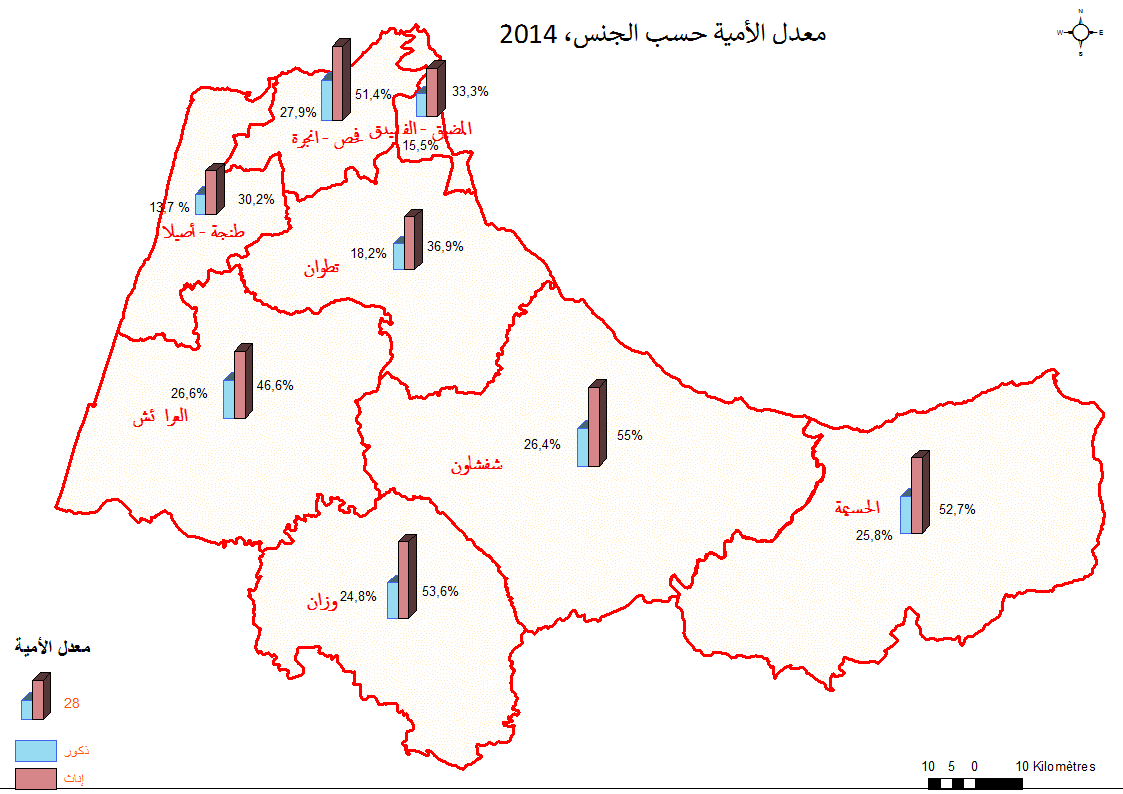 15
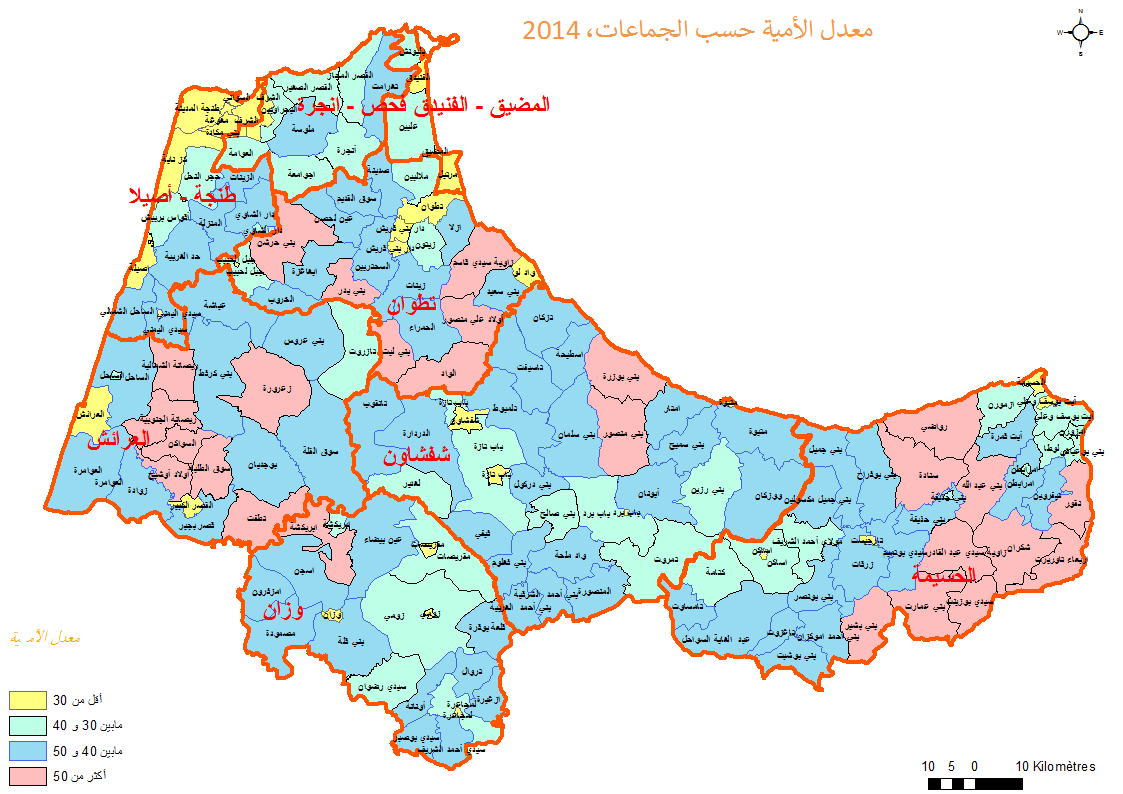 16
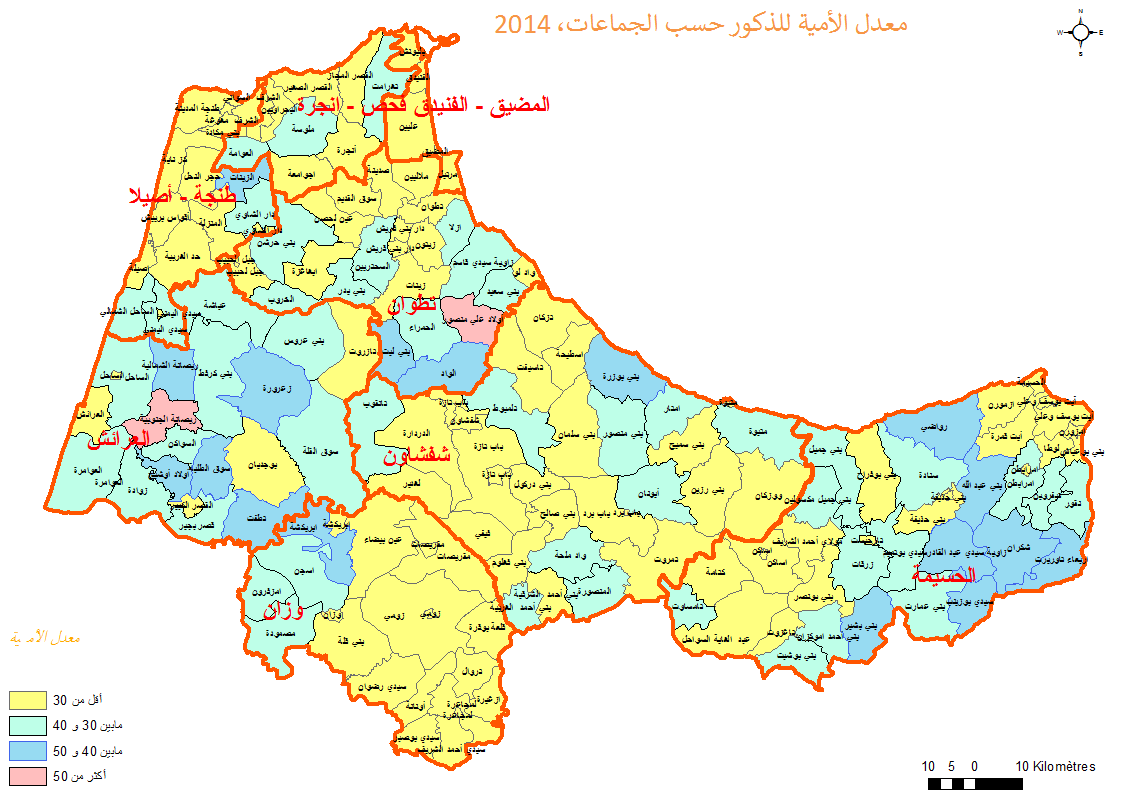 17
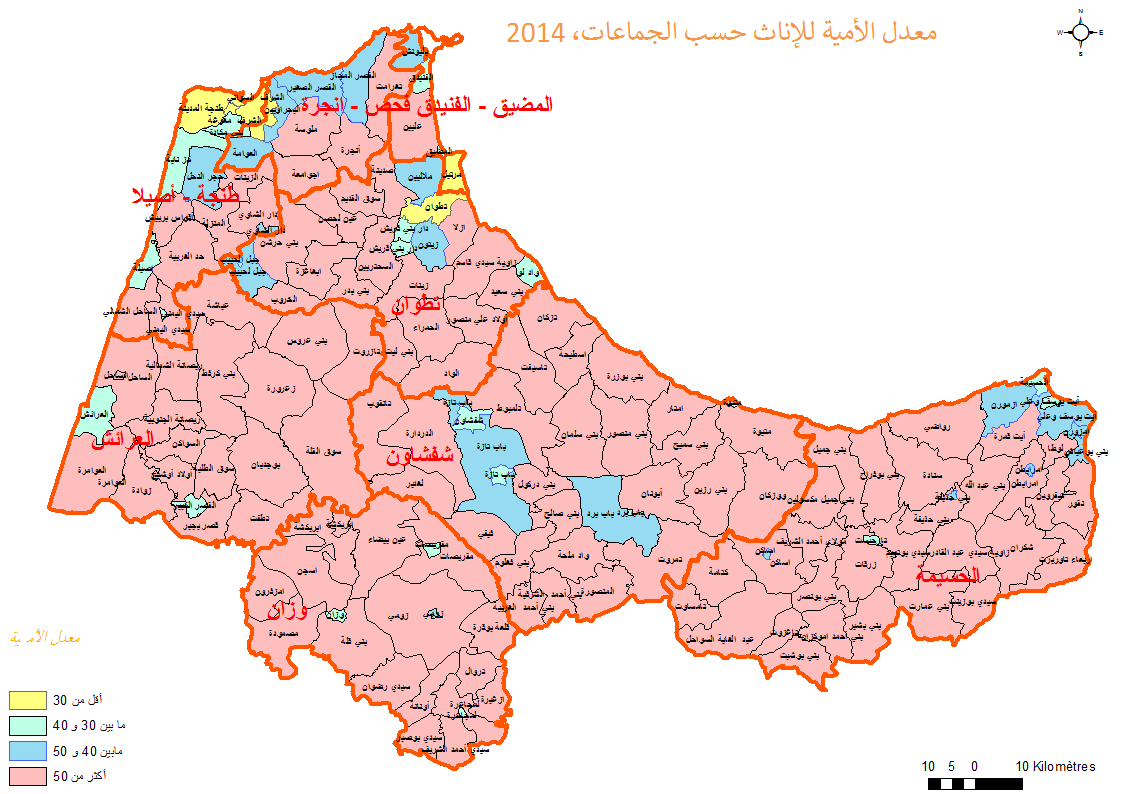 18
معدل الأمية حسب الجنس ووسط الإقامة ما بين 2004 و 2014
 جهة طنجة-تطوان-الحسيمة
19
معدل الأمية حسب الجنس  و فئات السن ما بين 2004 و 2014
 جهة طنجة-تطوان-الحسيمة
20